The New Weis Center for Education, Arts & Recreation
150 Snake Den Road, Ringwood, NJ 07456  
973-835-2160; info@highlandsnaturefriends.org

Summer 2016 – 4 Day Camp Programs

Beginning in the summer of 2016, The New Weis Center will offer day camp programs at
our beautiful location in the Highlands region of northern NJ! The 152 acre property features a historic main building (c. 1931), picnic facilities, a large recreational field and a stream for nature programs and exploring. Our location is also ideally situated adjacent 
to the Highlands Natural Pool and Norvin Green State Forest.

Camp Staff
Staffed by educators from our partnership with Ramapo College and trained volunteer counselors.
Camp programs will operate in compliance with all NJ Department of Health Youth Camp standards.
Counselor to Camper ratio 1:6 provides a safe and attentive environment for all campers.
Enrollment limit = 25 campers per session.
Each day will be filled with fun and exciting activities and hands-on learning experiences. Crafts and games will focus on nature, the environment and science and will incorporate the beautiful natural surroundings. 

Daily Featured Activity
An entertaining and educational program from Snakes-N-Scales.
Swimming in partnership with the Highlands Natural Pool.
Hiking on New Weis Center property and Norvin Green State Forest.
Stream Exploration in the Blue Mine Brook.
Plus a special Celebration and Camper Awards on Thursday each week!

And More!
 Scavenger Hunt - Follow the nature clues as we explore the The New Weis Center property.
 Teambuilding Games - Experience the human knot, ants on a log, habitat lap sit and human arch.
 Nature Crafts - Make a leaf mobile, nature journal, tissue paper art and nature dreamcatcher.
 REC Time - Time for some Alaskan baseball, frisbee, silent reading, volleyball and ping pong.
 Into the Forest! - A short hike with creative activities like forest art, meet a tree and shadow reckoning.

Sessions:
Monday, July 11 – Thursday, July 14;  from 10:00-3:00:  campers entering 1st & 2nd gradeMonday July 18 – Thursday, July 21;  from 10:00-3:00:  campers entering 3rd & 4th gradeMonday, July 25 – Thursday, July 28;  from 10:00-3:00:  campers entering 5th & 6th grade​

Price (non-members): $195 per camper;   Price (current members): $165 per camper


Ready for more summer fun? Weis also has 1-day camps for two age groups: grades 1-5 & 6-8!
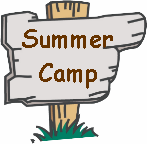 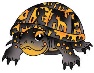 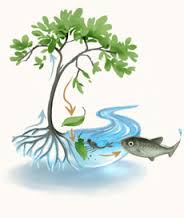 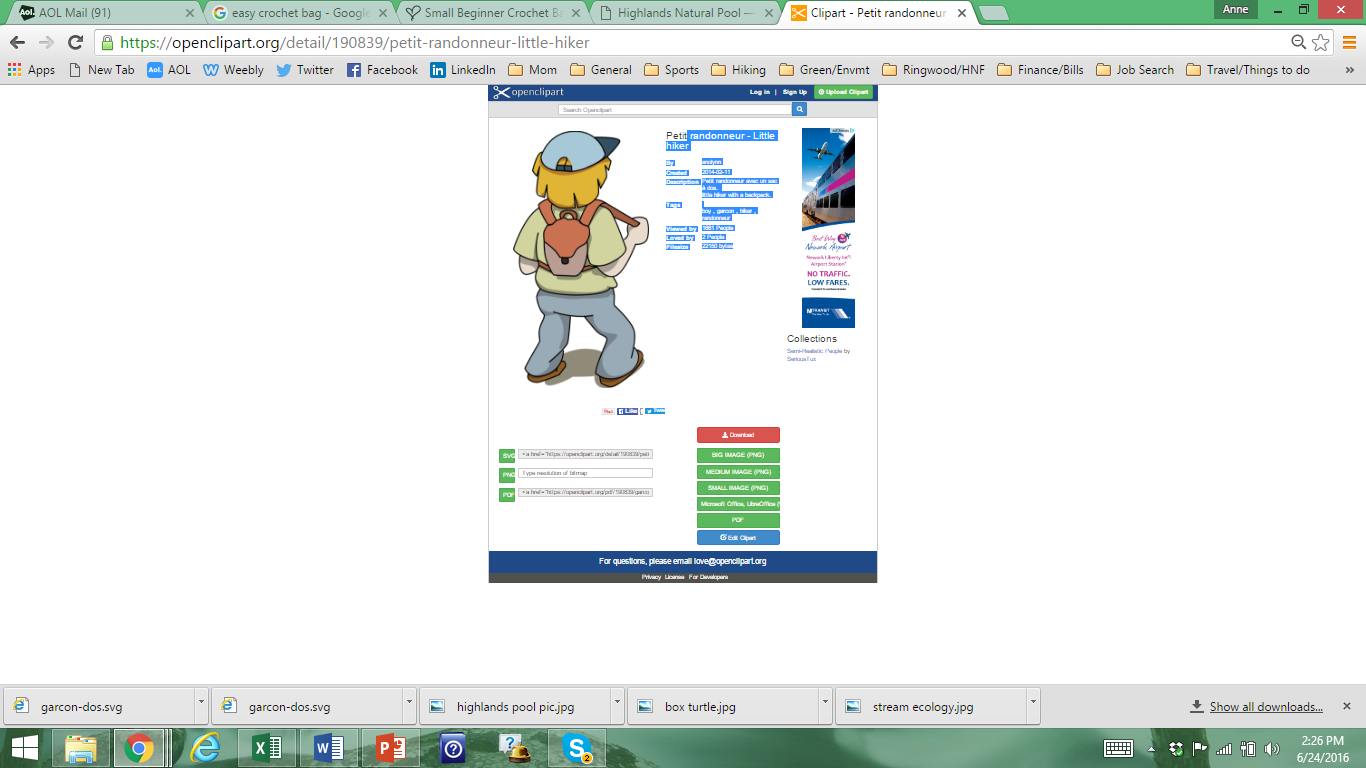 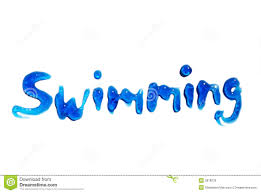 REGISTER: online at www.highlandsnaturefriends.org, OR complete the registration form and mail with your check
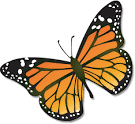 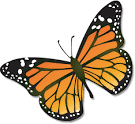 The New Weis Center for Education, Arts & Recreation
150 Snake Den Road, Ringwood, NJ 07456  
973-835-2160; info@highlandsnaturefriends.org

Summer 2016 – 1 Day Camp Programs

Beginning in the summer of 2016, The New Weis Center will offer day camp programs at
our beautiful location in the Highlands region of northern NJ! The 152 acre property features a historic main building (c. 1931), picnic facilities, a large recreational field and a stream for nature programs and exploring. Our location is also ideally situated adjacent 
to the Highlands Natural Pool and Norvin Green State Forest.

Camp Staff
Staffed by educators from our partnership with Ramapo College and trained volunteer counselors.
Camp programs will operate in compliance with all NJ Department of Health Youth Camp standards.
Counselor to Camper ratio 1:6 provides a safe and attentive environment for all campers.
Enrollment limit = 50 campers per day.

Each date has a different theme, and is packed with fun and exciting activities and hands-on learning experiences.  Crafts and games will focus on nature, the environment and science, and will incorporate the beautiful natural surroundings. Our experienced counselors will customize the activities to suit the age ranges.  Additional dates and group programs may be added upon request.
	

Grades 1-5:
“Incredible Insects” - Explore the insects’ forest habitat and learn about the important roles they  play on our planet.  Find out what makes these creatures so unique by 'becoming the bug'!
Wednesday,  August 3, from 10:00-3:00:  campers entering 1st - 5th grade
“Secrets of the Forest” - Discover edible plants, find the hidden trails that animals leave behind, and  meet the trees of the forest!
Tuesday,  August 16, from 10:00-3:00:  campers entering 1st - 5th grade

Grades 6-8:
“Full Moon Adventures” - Explore the woods at dusk when the forest takes on a new life. Discover nocturnal creatures and enjoy a camp fire with us! 
Thursday,  August 18, from 4:00-9:00:  campers entering 6th - 8th grade
“Wilderness Survival” - What would you do if you were lost in the woods? Learn survival techniques like shelter building, first aid, and basic navigation!
Wednesday,  August 24, from 10:00-3:00:  campers entering 6th - 8th grade

Price (non-members): $55 per camper;   Price (current members): $48 per camper





Ready for more summer fun? The New Weis Center also has 4-day camps for grades 1-6!
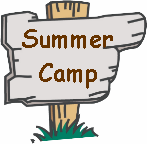 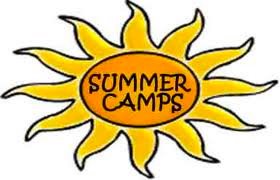 REGISTER: online at www.highlandsnaturefriends.org, OR complete the registration form and mail with your check
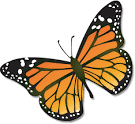 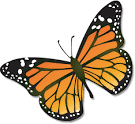